pelvicbinder®
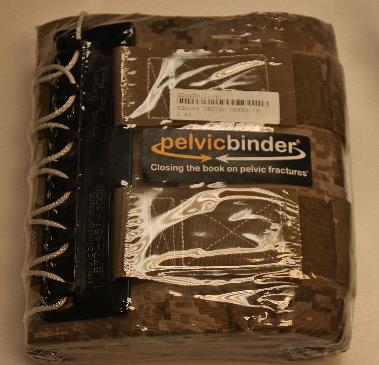 [Speaker Notes: The pelvicbinder® is one of three commercial pelvic binders recommended by the CoTCCC.]
pelvicbinder®
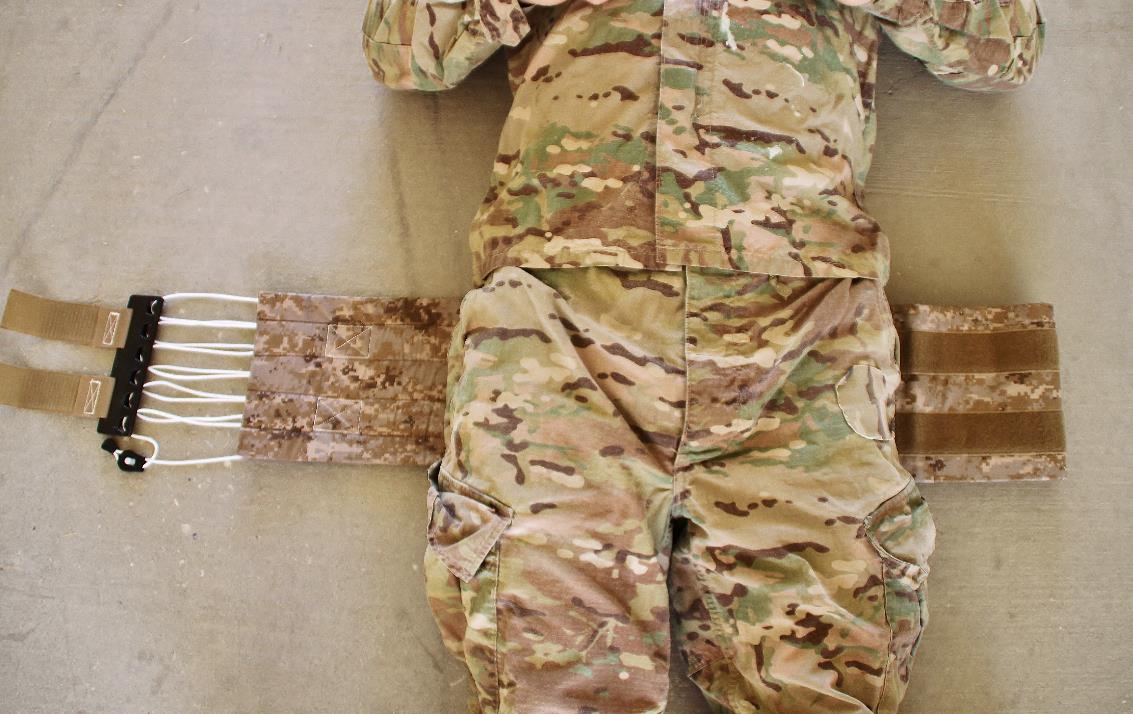 Binder correctly positioned at level of greater trochanters.
[Speaker Notes: Pass the pelvicbinder® under the casualty’s thighs, and then slide it up the level of the greater trochanters.]
pelvicbinder®
Cut or fold the belt to meet the edge of the plates in front, and then attach the plates to the belt using the Velcro backing.
[Speaker Notes: Read the text.]
pelvicbinder®
Pull the cord slowly to tighten the belt, then slide the lock into place.
[Speaker Notes: Read the text.]
pelvicbinder®
Secure the ankles (but not too tightly).
[Speaker Notes: Read the text.

Note the use of a tourniquet here to prevent external rotation of the legs. The ankles and toes can also be taped.]
pelvicbinder®
Placeholder for a video.
[Speaker Notes: Click the photo to play the video.]